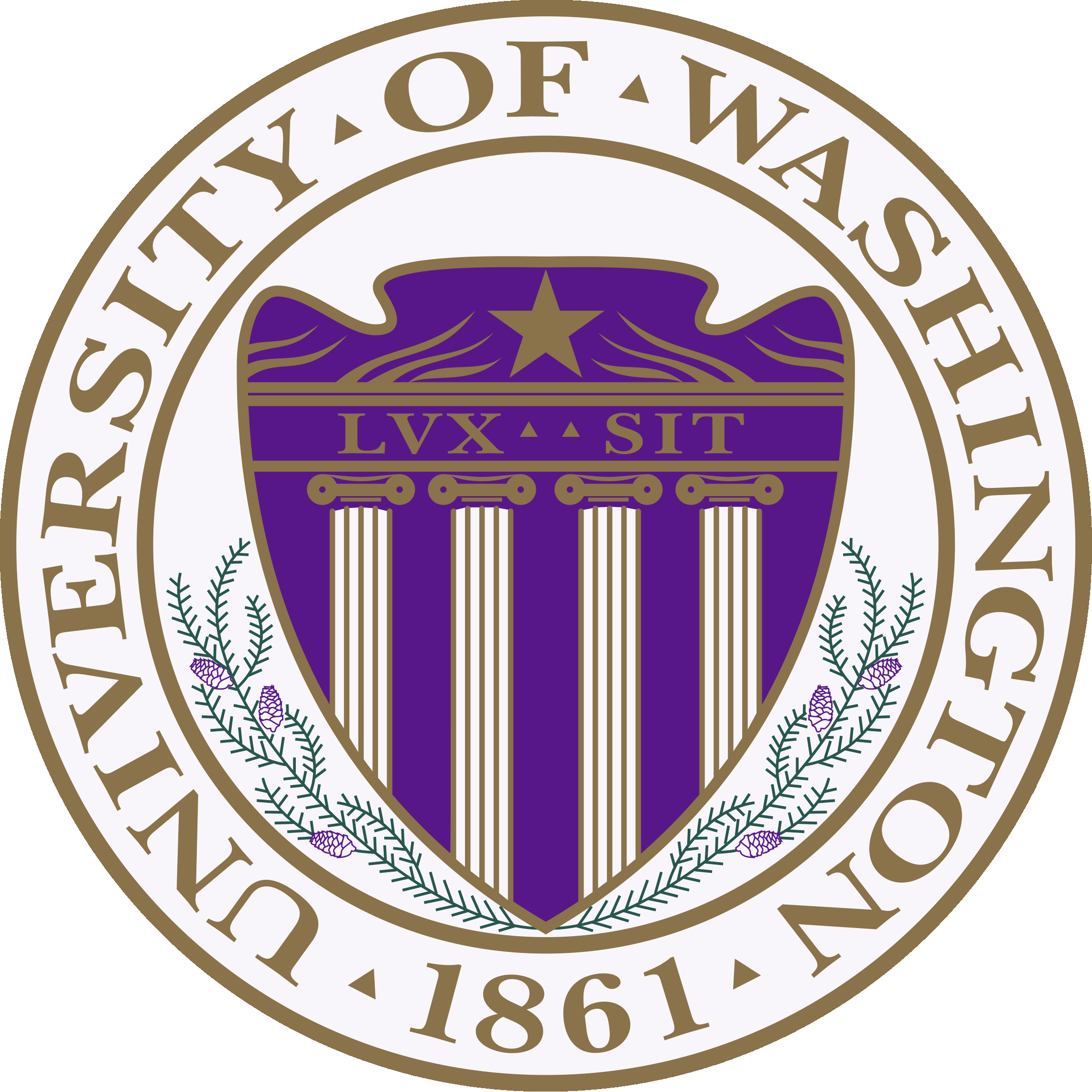 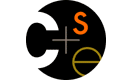 CSE373: Data Structures & AlgorithmsLecture 27: Parallel Reductions, Maps, and Algorithm Analysis
Catie Baker
Spring 2015
This week….
Homework 6 due today! 
Done with all homeworks 

Course Evaluations – Time at the end of lecture

Lecture Friday
Final exam review

Final exam next Tuesday in this room at 2.30pm
Details are on the website 
Practice past midterms
Spring 2015
CSE373: Data Structures & Algorithms
2
Outline
Done:
How to write a parallel algorithm with fork and join
Why using divide-and-conquer with lots of small tasks is best
Combines results in parallel
(Assuming library can handle “lots of small threads”)

Now:
More examples of simple parallel programs that fit the “map” or “reduce” patterns
Teaser: Beyond maps and reductions
Asymptotic analysis for fork-join parallelism
Amdahl’s Law
Spring 2015
CSE373: Data Structures & Algorithms
3
What else looks like this?
Saw summing an array went from O(n) sequential to O(log n) parallel (assuming a lot of processors and very large n)
Exponential speed-up in theory (n / log n grows exponentially)
+
+
+
+
+
+
+
+
+
+
+
+
+
+
+
Anything that can use results from two halves and merge them in O(1) time has the same property…
Spring 2015
CSE373: Data Structures & Algorithms
4
Examples
Maximum or minimum element

Is there an element satisfying some property (e.g., is there a 17)?

Left-most element satisfying some property (e.g., first 17)

Corners of a rectangle containing all points (a “bounding box”)

Counts, for example, number of strings that start with a vowel
This is just summing with a different base case
Many problems are!
Spring 2015
CSE373: Data Structures & Algorithms
5
Reductions
Computations of this form are called reductions

Produce single answer from collection via an associative operator
Associative: a + (b+c) = (a+b) + c
Examples: max, count, leftmost, rightmost, sum, product, …
Non-examples: median, subtraction, exponentiation
Spring 2015
CSE373: Data Structures & Algorithms
6
Even easier: Maps (Data Parallelism)
A map operates on each element of a collection independently to create a new collection of the same size
No combining results
For arrays, this is so trivial some hardware has direct support
Canonical example: Vector addition
output
8
14
22
16
18
20
10
15
int[] vector_add(int[] arr1, int[] arr2){
  assert (arr1.length == arr2.length);
  result = new int[arr1.length];
  FORALL(i=0; i < arr1.length; i++) {
    result[i] = arr1[i] + arr2[i];
  }
  return result;
}
input
6
4
16
10
16
14
2
8
input
2
10
6
6
2
6
8
7
Spring 2015
CSE373: Data Structures & Algorithms
7
Maps and reductions
Maps and reductions: the “workhorses” of parallel programming

By far the two most important and common patterns

Learn to recognize when an algorithm can be written in terms of maps and reductions

Use maps and reductions to describe (parallel) algorithms

Programming them becomes “trivial” with a little practice
Exactly like sequential for-loops seem second-nature
Spring 2015
CSE373: Data Structures & Algorithms
8
Beyond maps and reductions
Some problems are “inherently sequential”
“Six ovens can’t bake a pie in 10 minutes instead of an hour”

But not all parallelizable problems are maps and reductions

If had one more lecture, would show “parallel prefix”, a clever algorithm to parallelize the problem that this sequential code solves
int[] prefix_sum(int[] input){
  int[] output = new int[input.length];
  output[0] = input[0];
  for(int i=1; i < input.length; i++)
    output[i] = output[i-1]+input[i];
  return output;
}
input
6
4
16
10
16
14
2
8
output
6
10
26
36
52
66
68
76
Spring 2015
CSE373: Data Structures & Algorithms
9
Digression:  MapReduce on clusters
You may have heard of Google’s “map/reduce”
Or the open-source version Hadoop

Idea: Perform maps/reduces on data using many machines
The system takes care of distributing the data and managing fault tolerance
You just write code to map one element and reduce elements to a combined result

Separates how to do recursive divide-and-conquer from what computation to perform
Separating concerns is good software engineering
Spring 2015
CSE373: Data Structures & Algorithms
10
Analyzing algorithms
Like all algorithms, parallel algorithms should be:
Correct 
Efficient

For our algorithms so far, correctness is “obvious” so we’ll focus on efficiency
Want asymptotic bounds
Want to analyze the algorithm without regard to a specific number of processors
Here: Identify the “best we can do” if the underlying thread-scheduler does its part
Spring 2015
CSE373: Data Structures & Algorithms
11
Work and Span
Let TP be the running time if there are P processors available

Two key measures of run-time:

Work: How long it would take 1 processor = T1
Just “sequentialize” the recursive forking

Span: How long it would take infinite processors = T
The longest dependence-chain
Example: O(log n) for summing an array 
Notice having > n/2 processors is no additional help
Spring 2015
CSE373: Data Structures & Algorithms
12
Our simple examples
Picture showing all the “stuff that happens” during a reduction or a map: it’s a (conceptual!) DAG
divide
base cases
combine results
Spring 2015
CSE373: Data Structures & Algorithms
13
Connecting to performance
Recall: TP = running time if there are P processors available

Work = T1 = sum of run-time of all nodes in the DAG
That lonely processor does everything
Any topological sort is a legal execution
O(n) for maps and reductions

Span = T = sum of run-time of all nodes on the most-expensive path in the DAG
Note: costs are on the nodes not the edges
Our infinite army can do everything that is ready to be done, but still has to wait for earlier results
O(log n) for simple maps and reductions
Spring 2015
CSE373: Data Structures & Algorithms
14
Speed-up
Parallel algorithms is about decreasing span without 
increasing work too much

Speed-up on P processors: T1 / TP  

Parallelism is the maximum possible speed-up: T1 / T  
At some point, adding processors won’t help
What that point is depends on the span

In practice we have P processors.  How well can we do?
We cannot do better than O(T ) (“must obey the span”)
We cannot do better than O(T1 / P) (“must do all the work”)
Spring 2015
CSE373: Data Structures & Algorithms
15
Examples
TP  =  O(max((T1 / P) ,T ))

In the algorithms seen so far (e.g., sum an array):
 T1 = O(n)
 T = O(log n)
So expect (ignoring overheads): TP  =  O(max(n/P, log n))

Suppose instead:
 T1 = O(n2)
 T = O(n)
So expect (ignoring overheads): TP  =  O(max(n2/P, n))
Spring 2015
CSE373: Data Structures & Algorithms
16
Amdahl’s Law (mostly bad news)
So far: analyze parallel programs in terms of work and span

In practice, typically have parts of programs that parallelize well…

Such as maps/reductions over arrays

…and parts that don’t parallelize at all

Such as reading a linked list, getting input, doing computations where each needs the previous step, etc.
Spring 2015
CSE373: Data Structures & Algorithms
17
Amdahl’s Law (mostly bad news)
Let the work (time to run on 1 processor) be 1 unit time

Let S be the portion of the execution that can’t be parallelized

Then: 			T1 = S + (1-S) = 1

Suppose parallel portion parallelizes perfectly (generous assumption)

Then:			TP = S + (1-S)/P

So the overall speedup with P processors is (Amdahl’s Law):
T1 / TP  = 1 / (S + (1-S)/P)  

And the parallelism (infinite processors) is:
T1 / T  = 1 / S
Spring 2015
CSE373: Data Structures & Algorithms
18
Why such bad news
T1 / TP  = 1 / (S + (1-S)/P)  		T1 / T  = 1 / S


Suppose 33% of a program’s execution is sequential
Then a billion processors won’t give a speedup over 3

Suppose you miss the good old days (1980-2005) where 12ish years was long enough to get 100x speedup
Now suppose in 12 years, clock speed is the same but you get 256 processors instead of 1
For 256 processors to get at least 100x speedup, we need
			100  1 / (S + (1-S)/256)
	Which means S  .0061  (i.e., 99.4% perfectly parallelizable)
Spring 2015
CSE373: Data Structures & Algorithms
19
All is not lost
Amdahl’s Law is a bummer!
Unparallelized parts become a bottleneck very quickly
But it doesn’t mean additional processors are worthless

We can find new parallel algorithms
Some things that seem sequential are actually parallelizable

We can change the problem or do new things
Example: computer graphics use tons of parallel processors
Graphics Processing Units (GPUs) are massively parallel  
They are not rendering 10-year-old graphics faster
They are rendering more detailed/sophisticated images
Spring 2015
CSE373: Data Structures & Algorithms
20
Moore and Amdahl
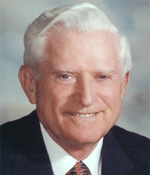 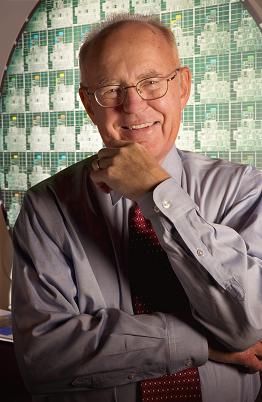 Moore’s “Law” is an observation about the progress of the semiconductor industry
Transistor density doubles roughly every 18 months

Amdahl’s Law is a mathematical theorem
Diminishing returns of adding more processors

Both are incredibly important in designing computer systems
Spring 2015
CSE373: Data Structures & Algorithms
21
Course evals….
PLEASE do them 
I’m giving you time now  

What you liked, what you didn’t like

https://uw.iasystem.org/survey/146029
Spring 2015
CSE373: Data Structures & Algorithms
22